Gereja Kristen Jawa Ambarrukma
*Ged Induk Papringan* 
Jam Kebaktian :
Pukul 08.00 WIB
Pukul 18.00 WIB
*Pepanthan Nologaten* 
Jam Kebaktian :
Pukul 08.00 WIB
Pukul 18.00 WIB
Pangibadah Minggu Biasa
“Sampun Ngantos 
Nglangkungi Kawula, Gusti”
20 Juli 2025
Pasamuwan Jumeneng
Kidung Pambuka
Kidung Pasamuwan Jawi 19: 1, 2 
“Pamuji Konjuk Gusti”
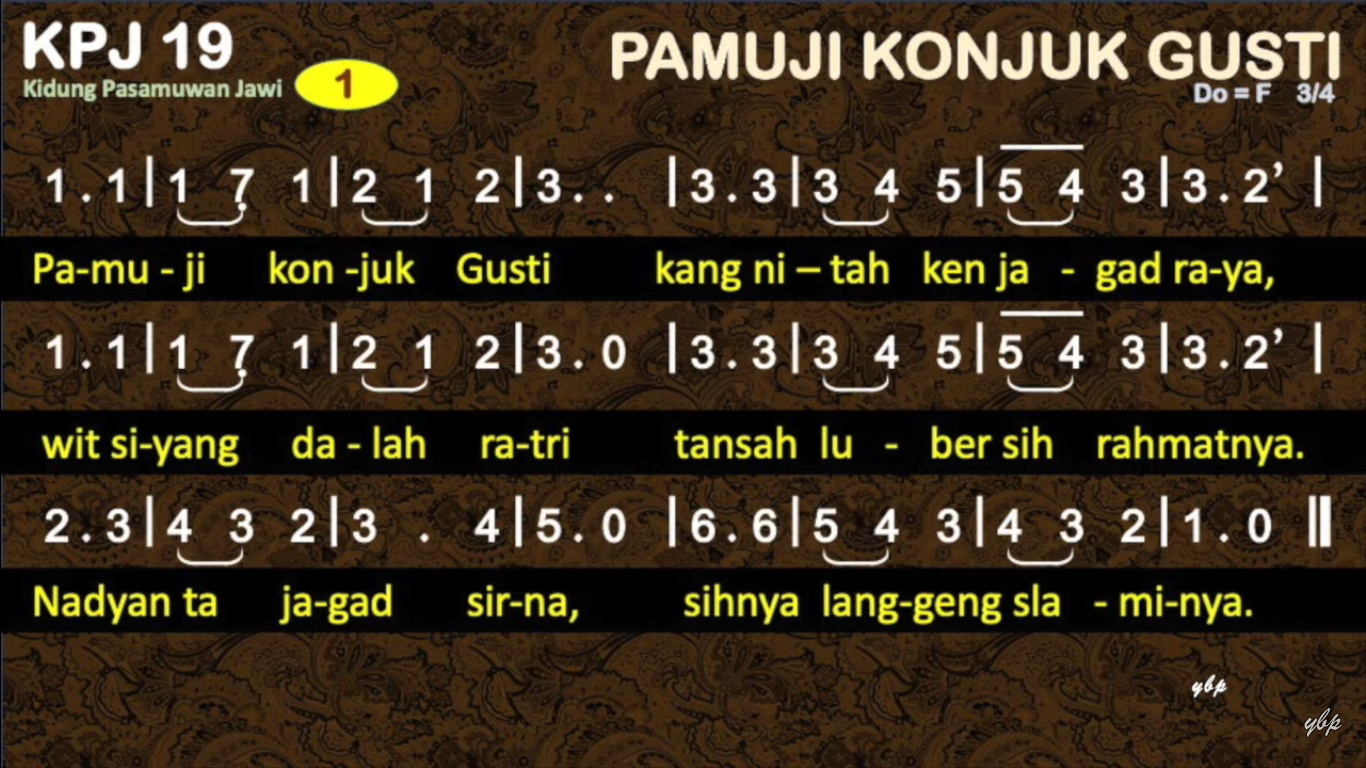 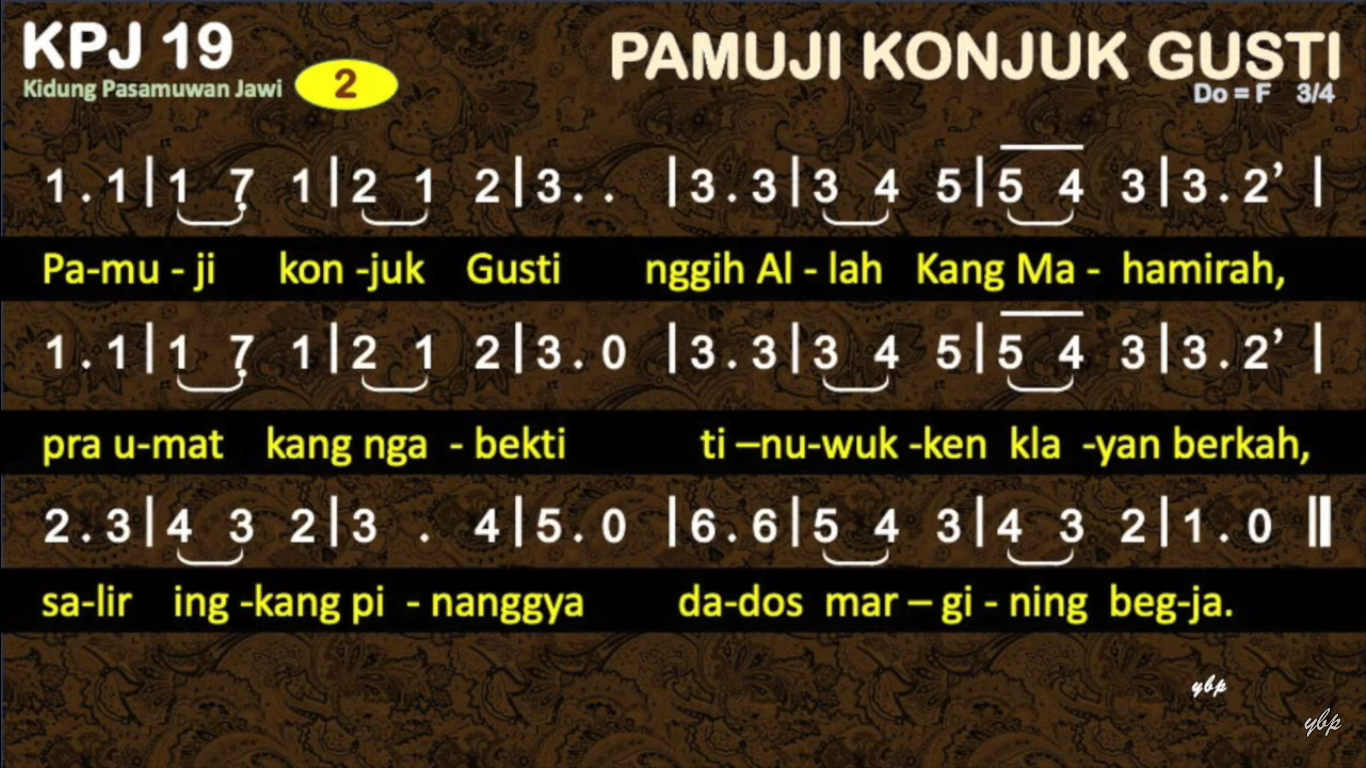 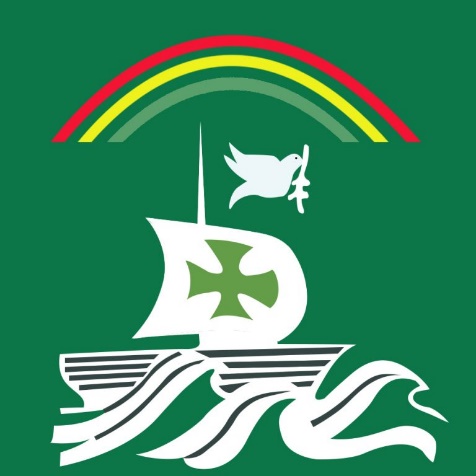 Votum lan Salam Karaharjan
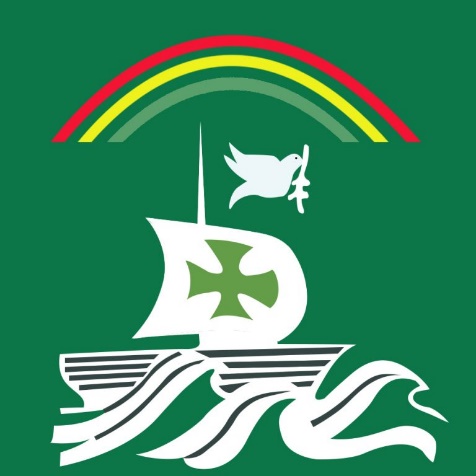 Pendeta : 	
Pasamuwan kinasih, sumangga ing pangibadah dinten Minggu punika kita sesarengan mratelakaken pangaken konjuk Gusti ingkang mekaten:
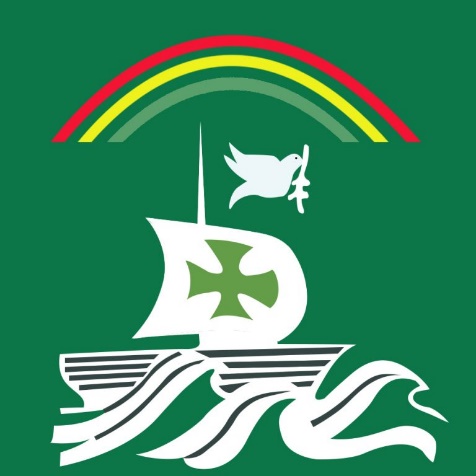 Sedaya: 	
Pitulungan kita punika pinangkanipun saking Sang Yéhuwah ingkang nitahaken langit lan bumi, tuwin ingkang mboten naté nilaraken pakaryaning Astanipun.
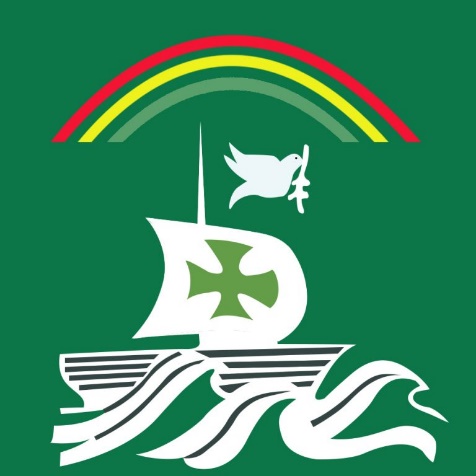 Pendeta : 	
Sih rahmat lan tentrem rahayu saking Sang Yéhuwah Gusti kita, tuwin Gusti Yésus, wonten ing bapak, ibu, sadhèrèk lan lare-lare sadaya.
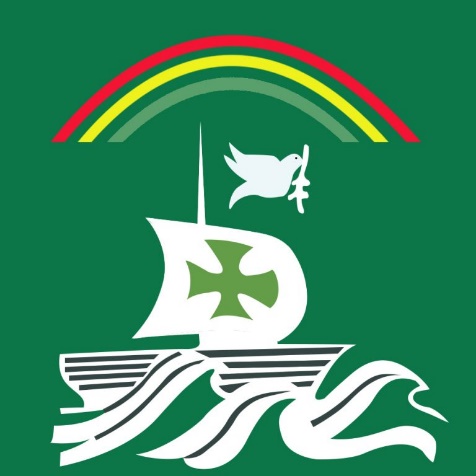 Pasamuwan: 	
Mekaten ugi ing panjenengan.
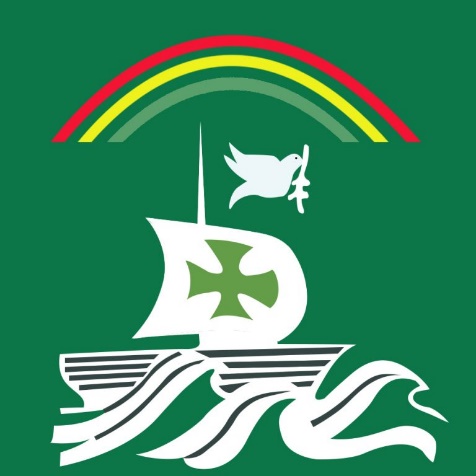 Sedaya: 	
5   7    i  .   /   5     7   i  .   /   5    4      3  .  /      A   -   min,     A  -  min,          A   -     min
Pasamuwan Lenggah
SABDA INTROITUS
Kolose 1: 21-23
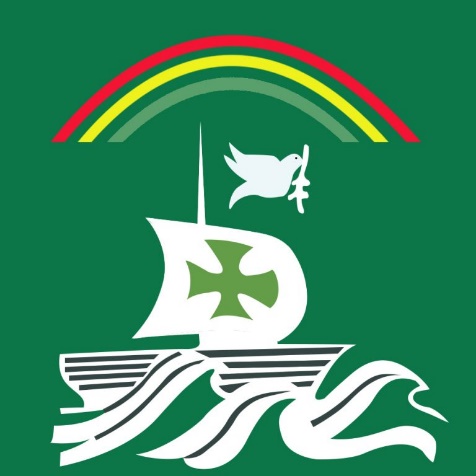 Lektor: “Mekaten pangandikanipun Gusti”
Pasamuwan: “Puji Sokur konjuk Gusti”
Kidung Pamuji
Kidung Pasamuwan Jawi 59: 1, 3
“Pinujia Tansah Allah Mamirah”
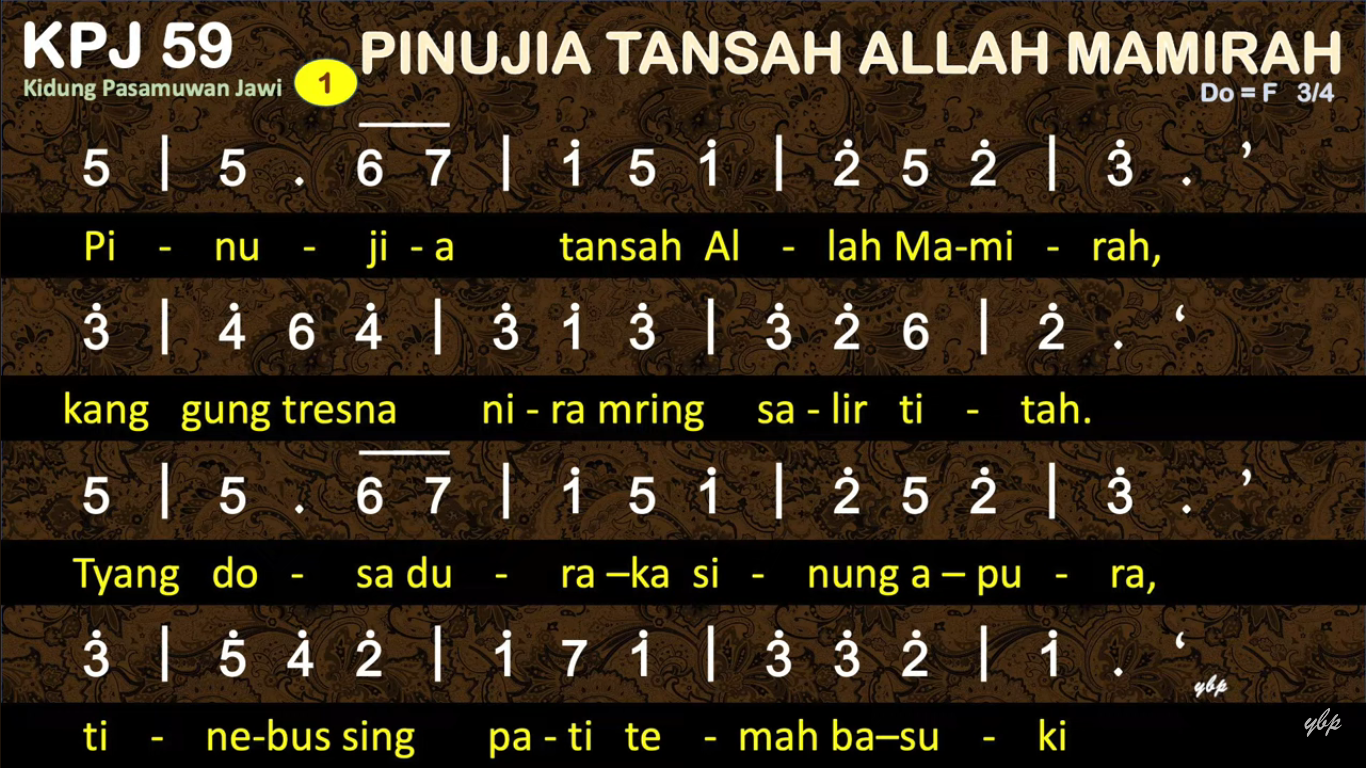 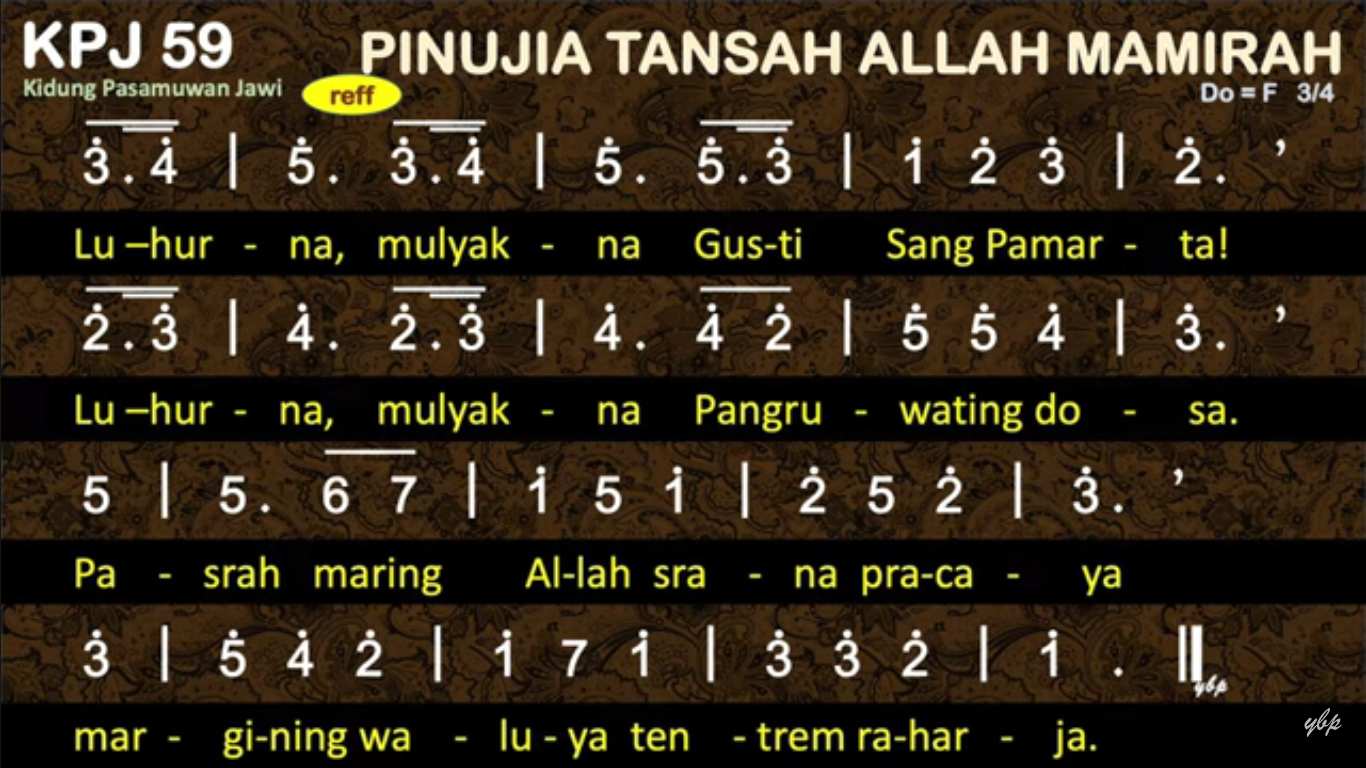 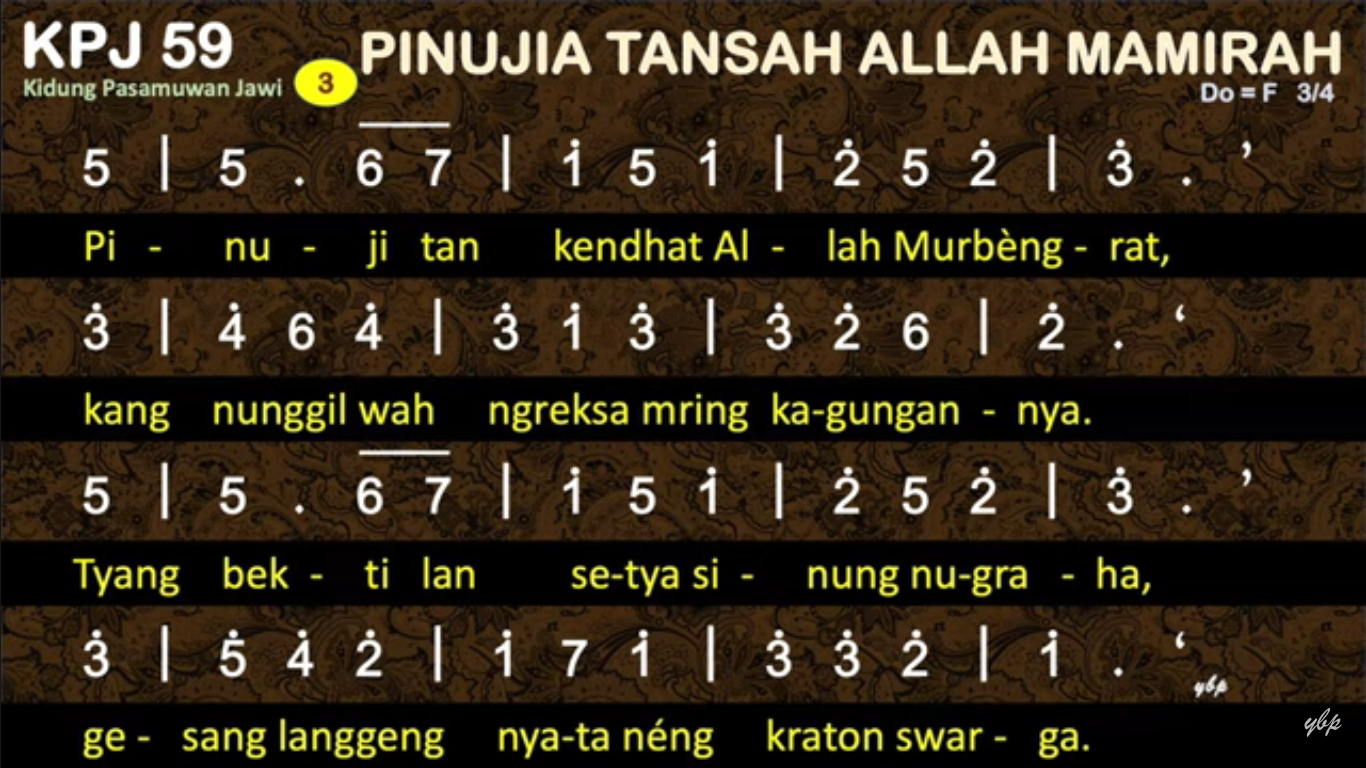 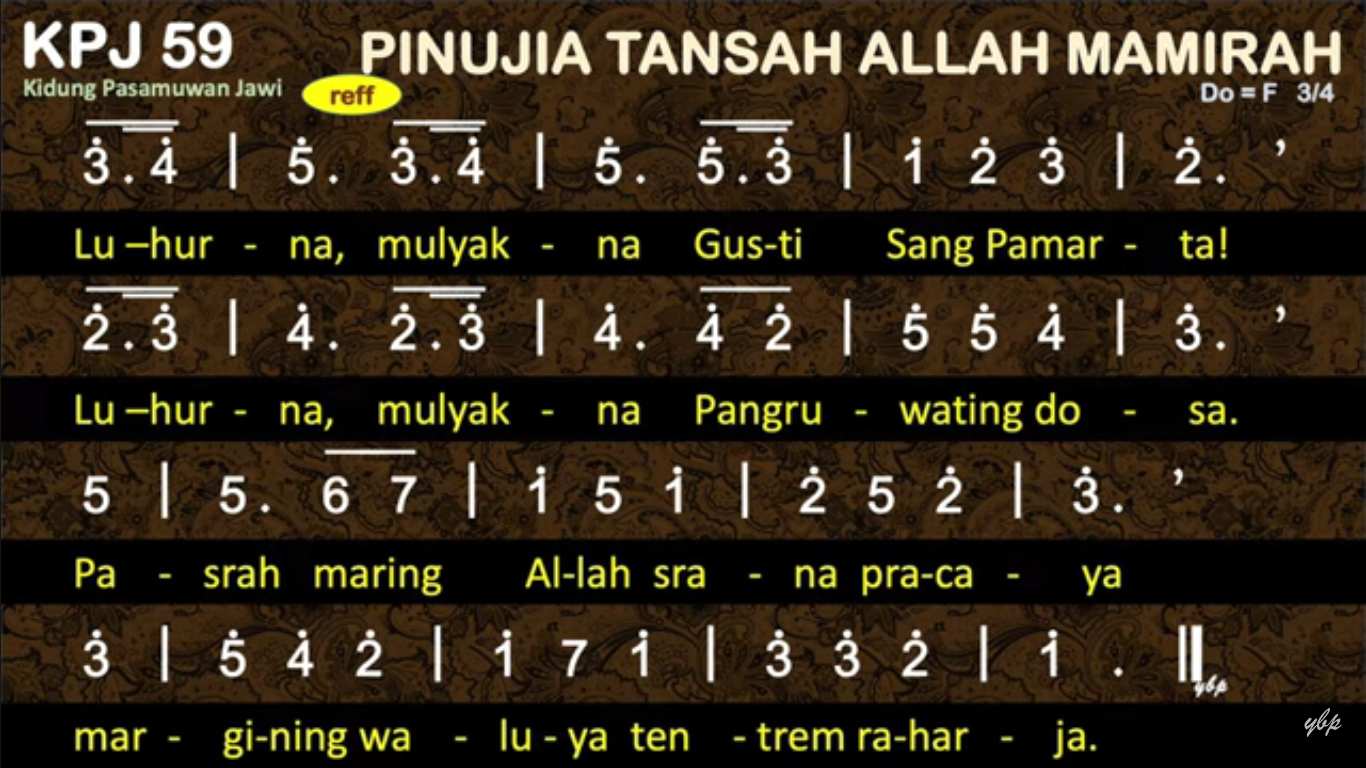 Sabda Andharaning Katresnan
Jabur 31: 2-3
Kidung Panelangsa
Kidung Pasamuwan Jawi 56: 1, 2
“Muliha Angger”
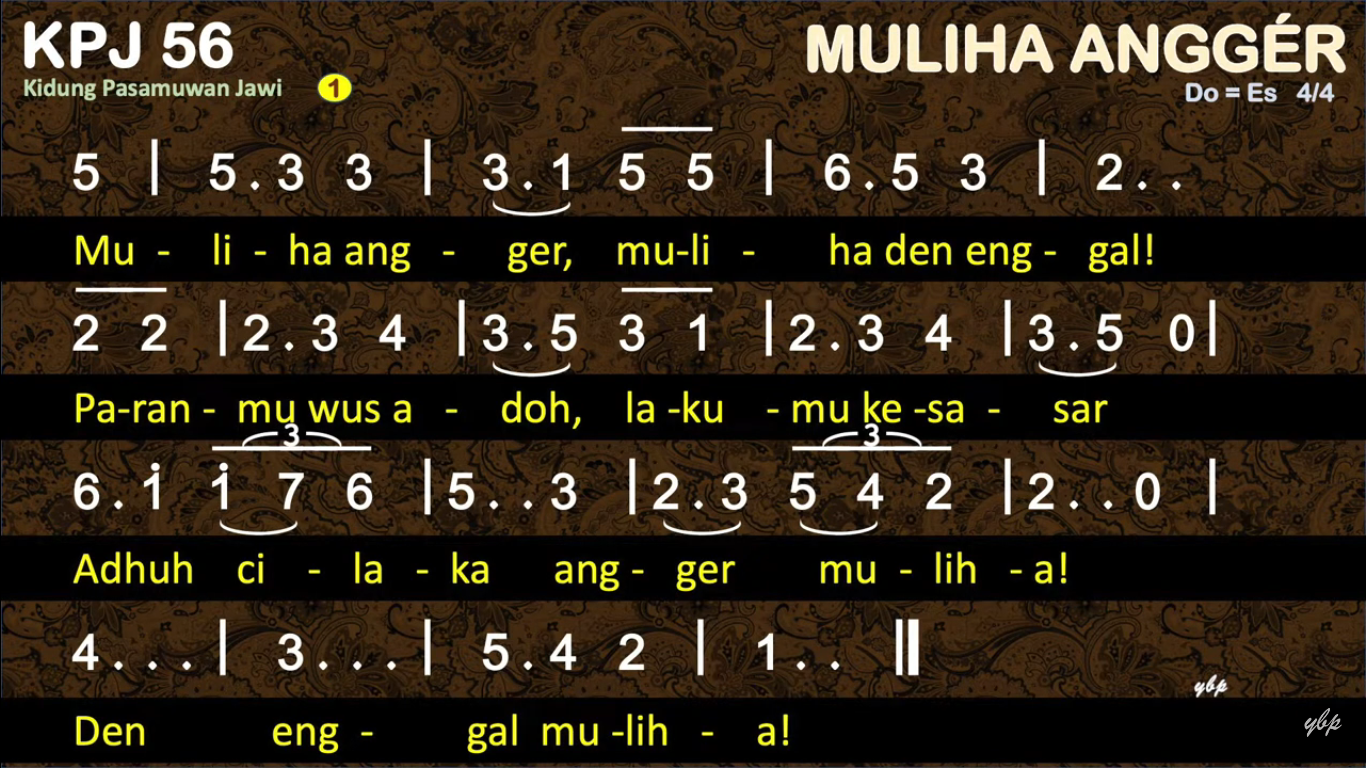 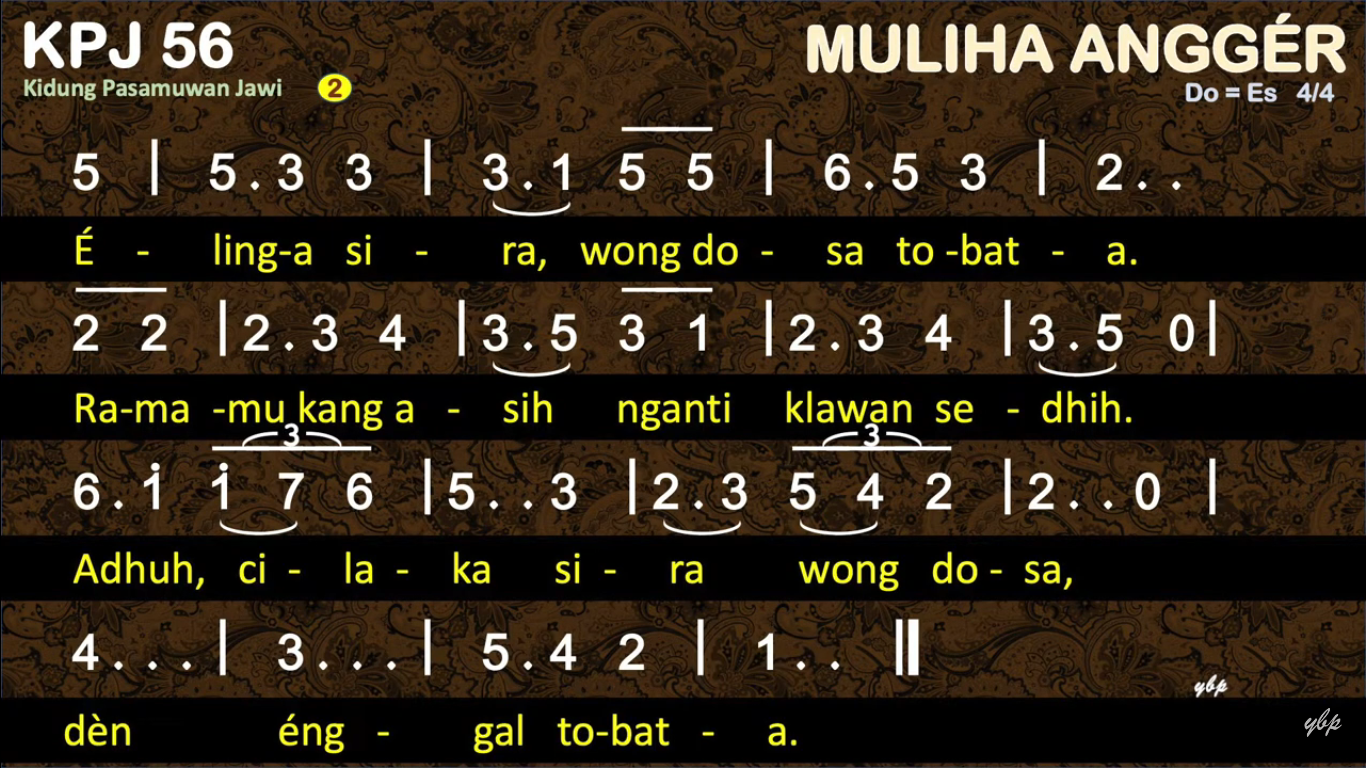 Pandonga Pamratobat
Pawartos Sih Rahmat 
lan Pangatag-atag Gesang Anyar
Pangandharing Toret 31: 6
Pasamuwan Jumeneng
Kidung Kasanggeman
Kidung Pasamuwan Jawi 202: 1, 3
“Rahayu Kang Utama Lakune”
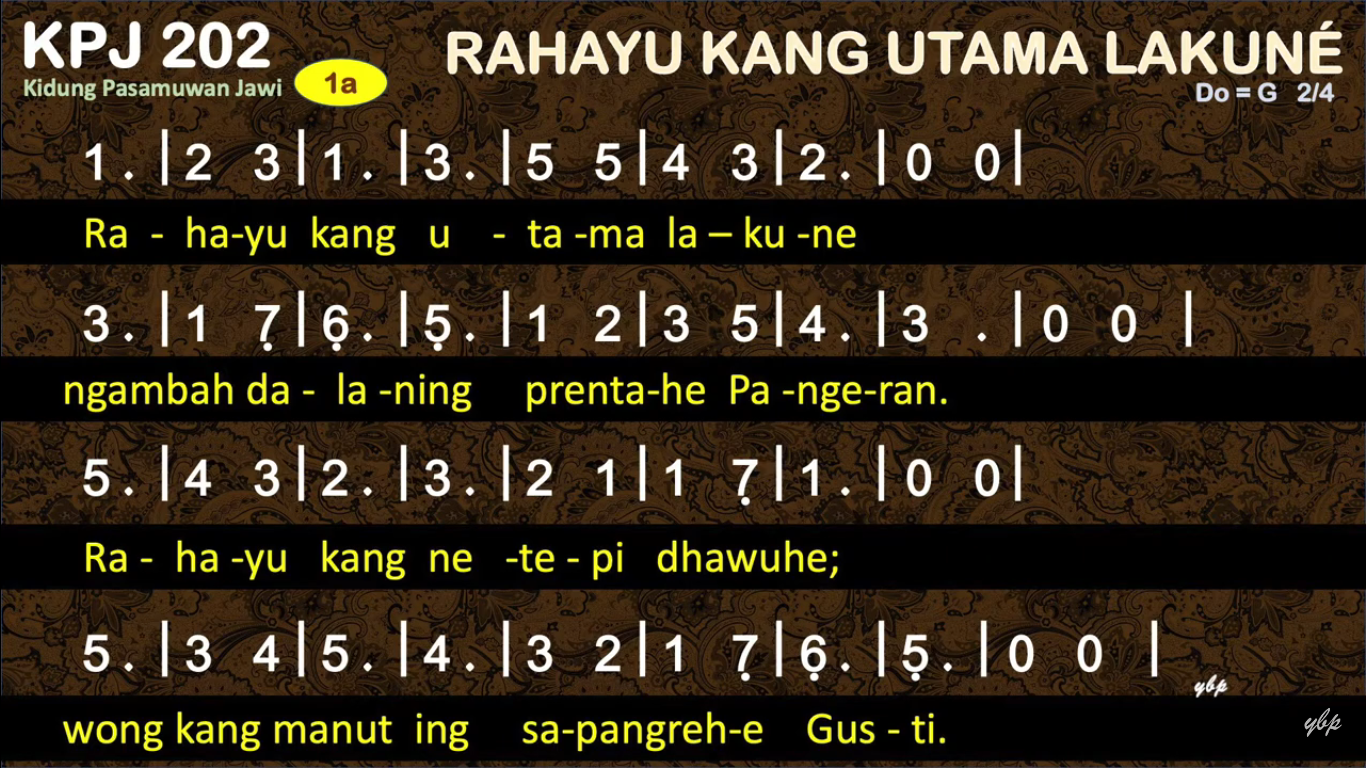 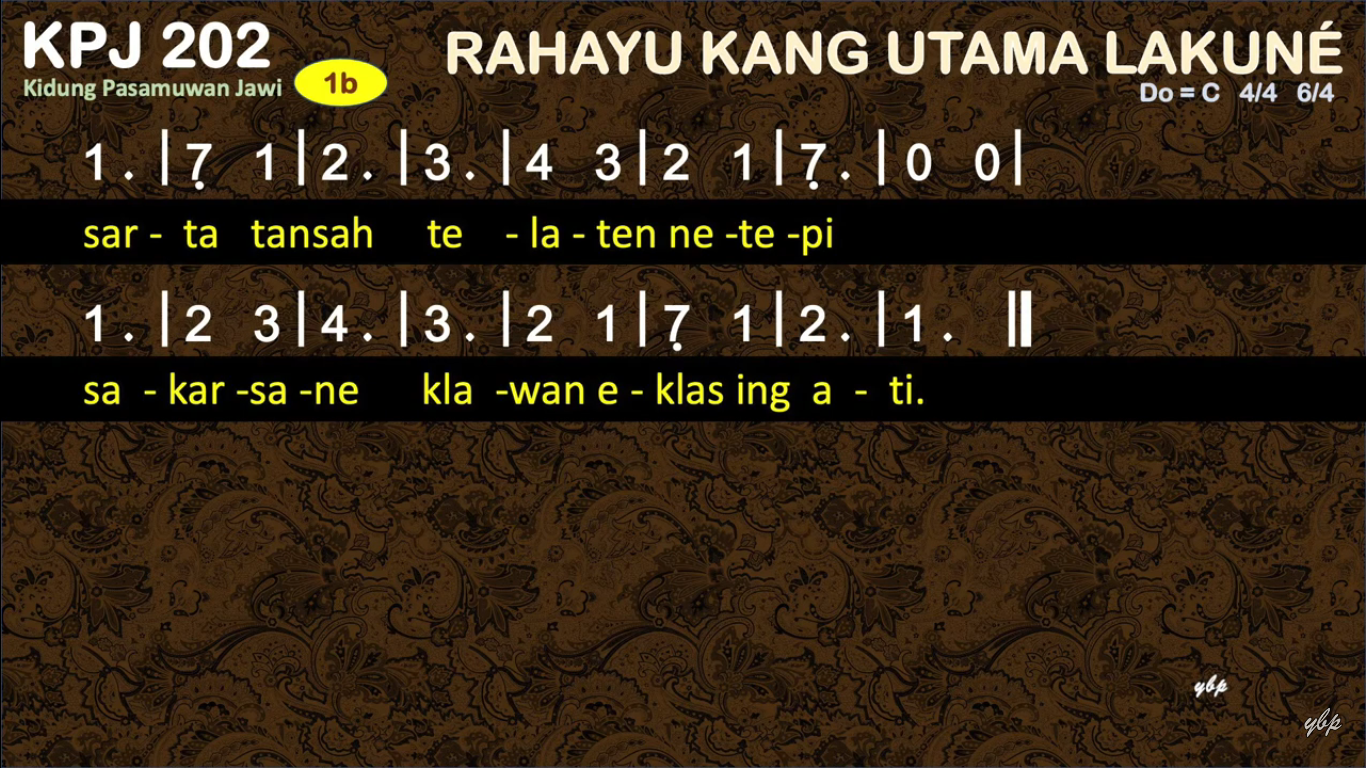 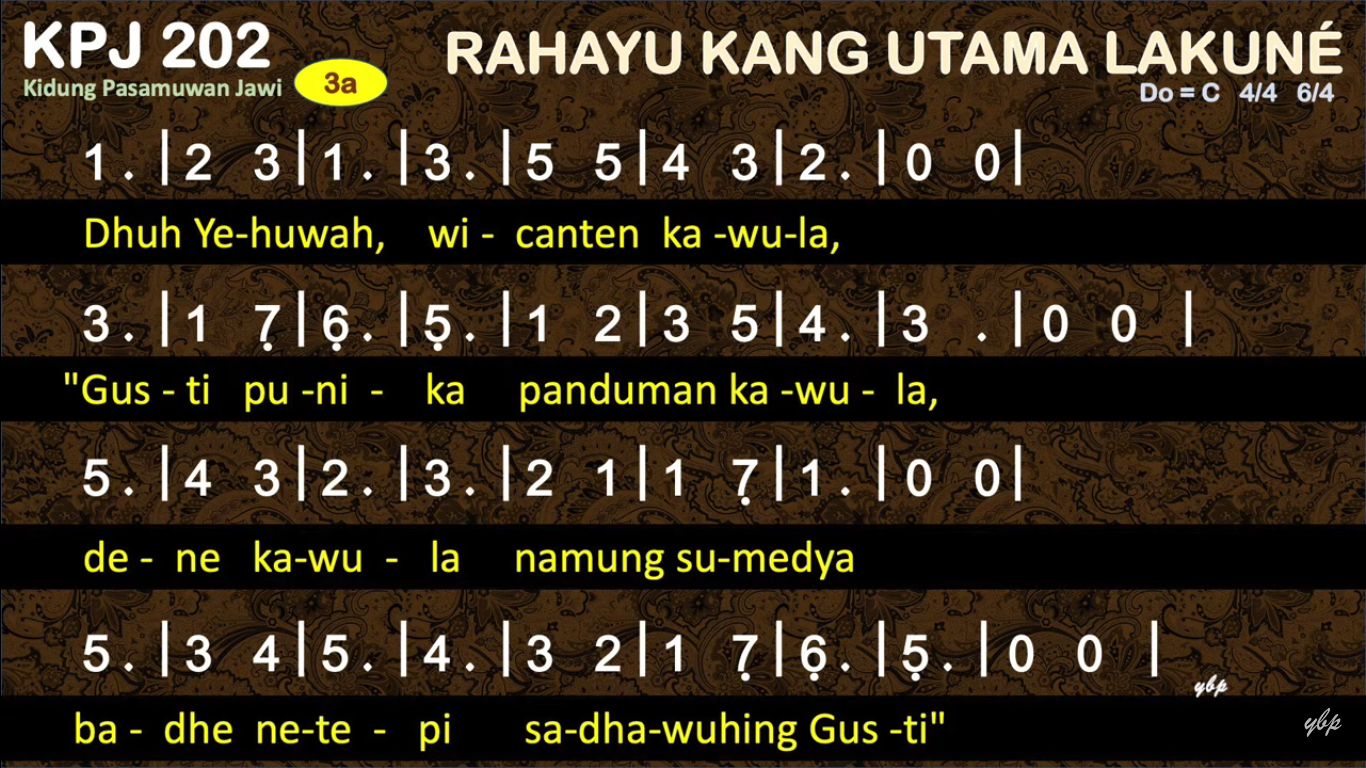 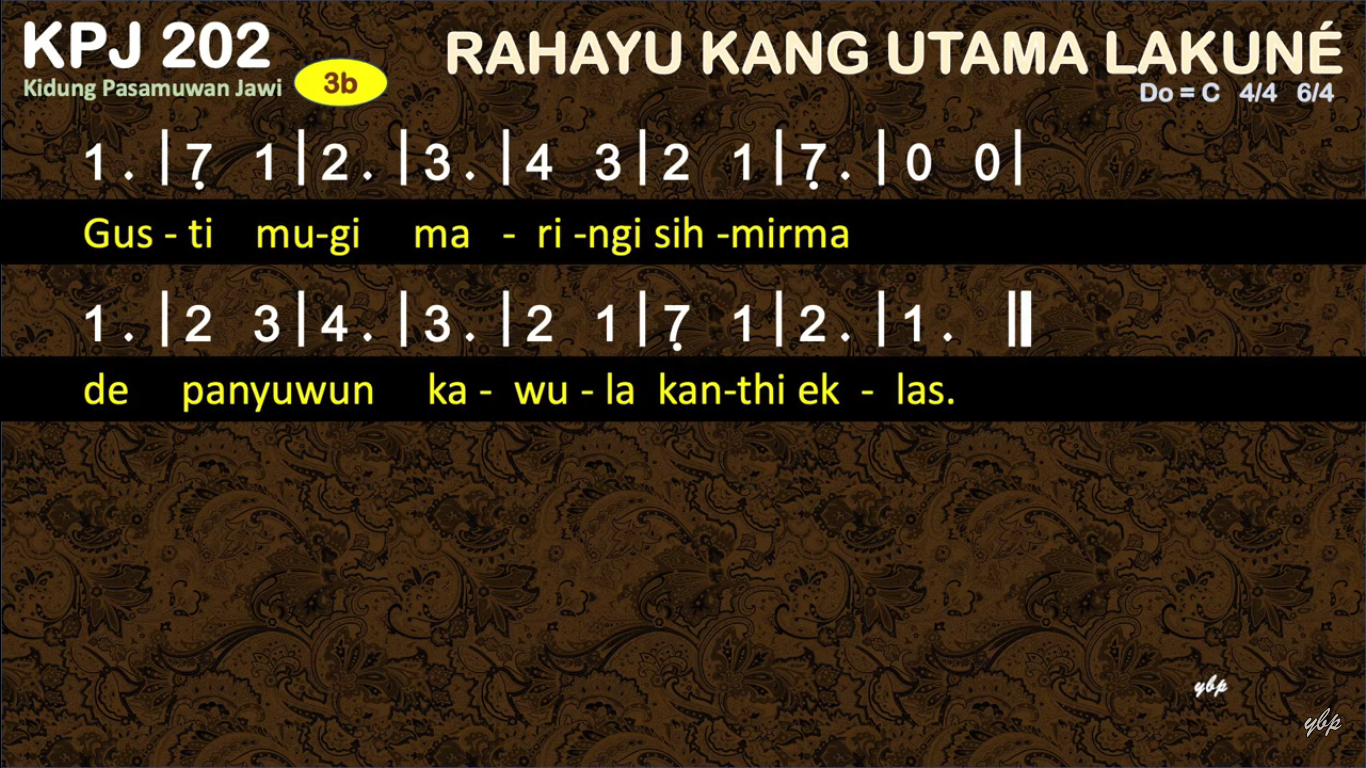 Pasamuwan Lenggah
Pandonga Epiklésé
Pasamuwan lenggah
Waosan Sabda
Purwaning Dumadi 18: 1-10a
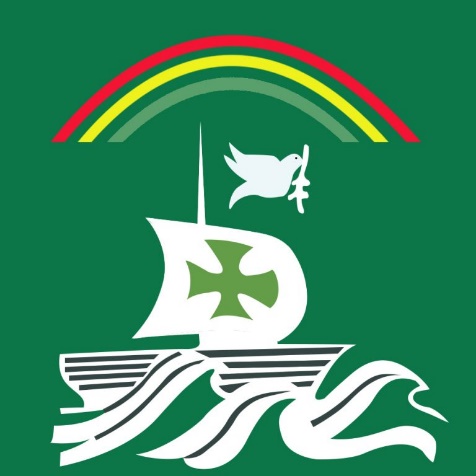 Pendeta : 	
Rahayu saben tiyang ingkang mirengaken sabdanipun Gusti lan nindakaken karsanipun Gusti ing gesang padintenan.

Haleluya...
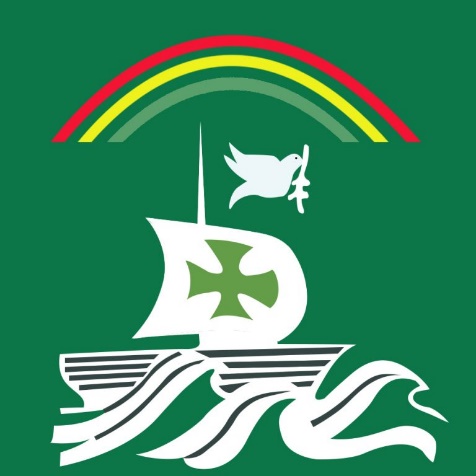 Pasamuwan: 	
1   1  |  3  3 0 3  3  |  5  5 0  5  5  |  6 . 5 4 3  |
Hale -  luya   Hale -  luya    Hale -   lu  -  ya
Wedharing Sabda
“Sampun Ngantos 
Nglangkungi Kawula, Gusti”
Wekdal Ening
Tetales Pisungsung
Ibrani 13: 15-16
Kidung Caos Sokur
Kidung Pasamuwan Jawi 182: 1-3
“Puji Sokur Lan Panggunggung”
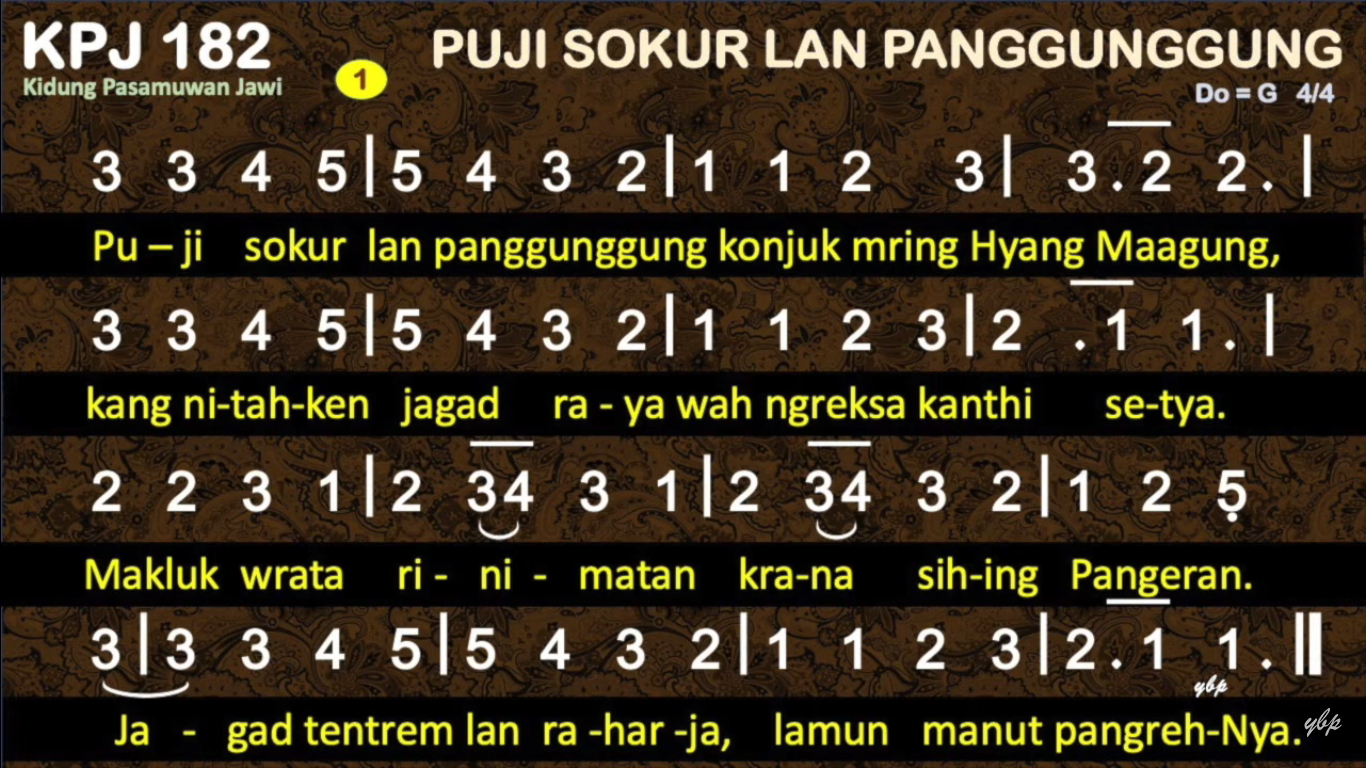 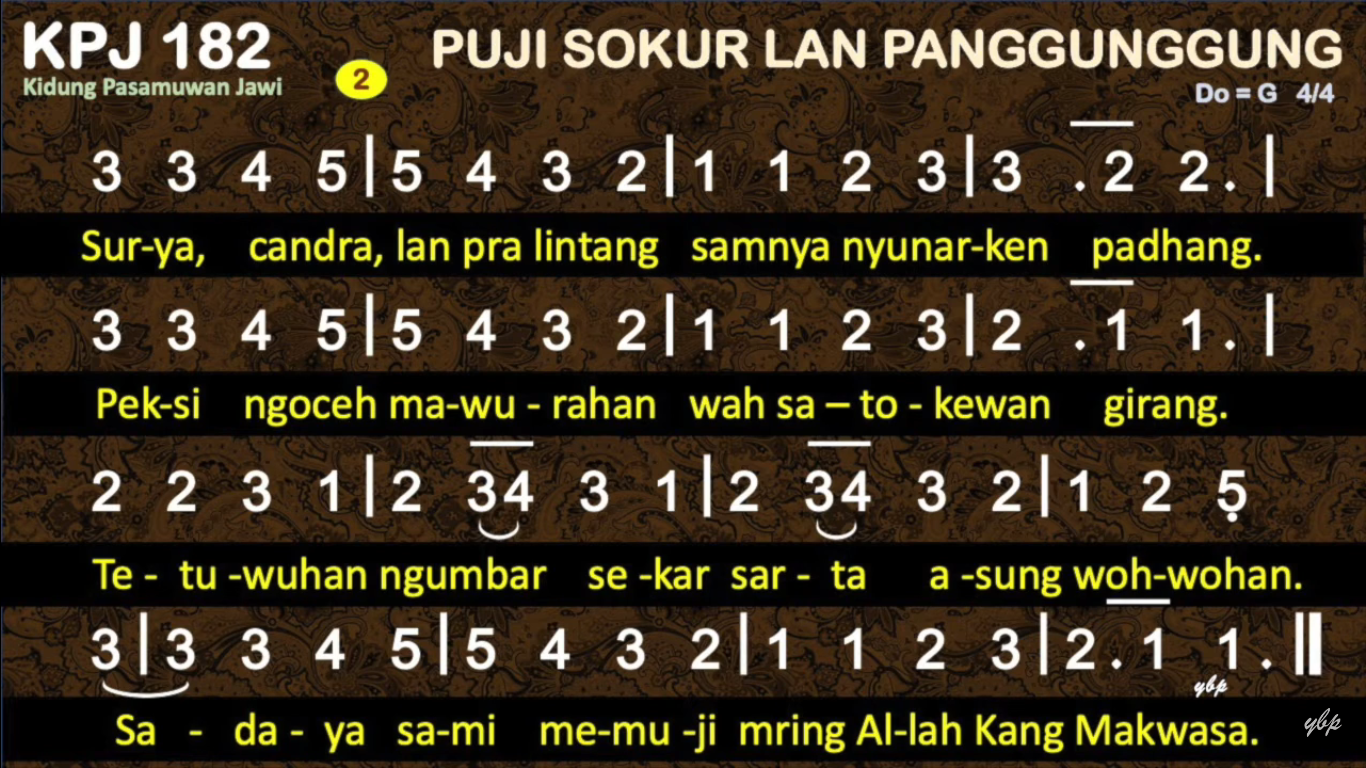 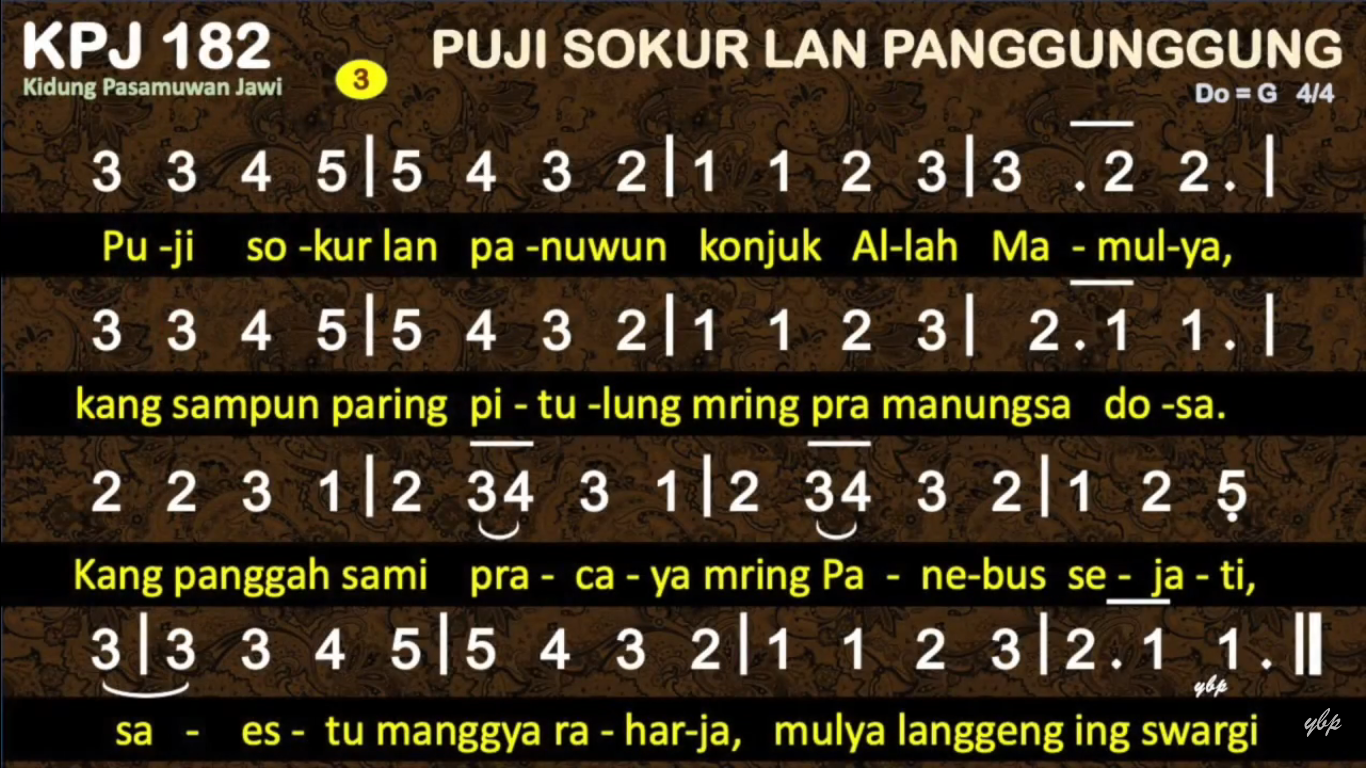 Pandonga Sokur lan Syafaat
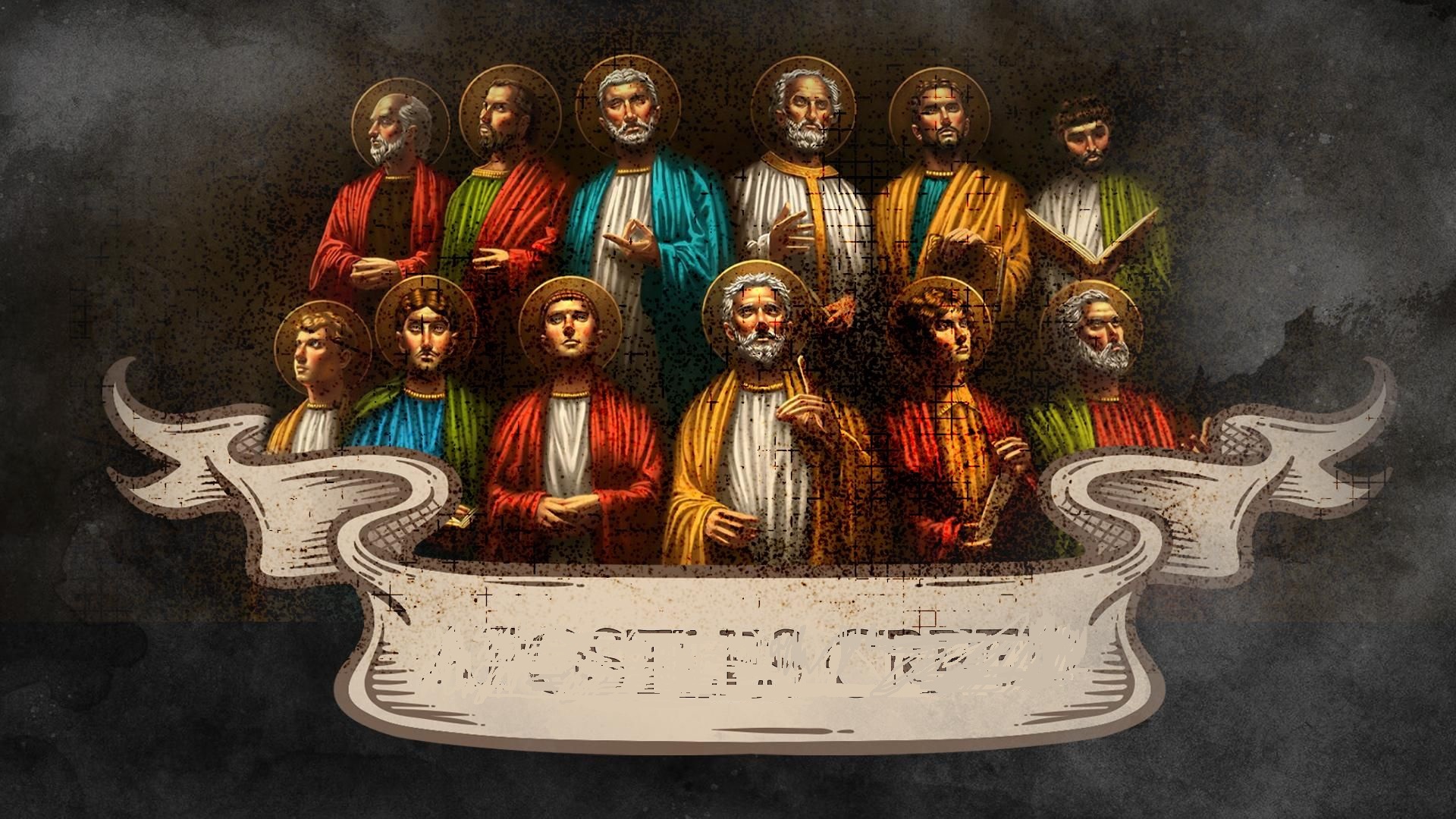 Pasamuwan Jumeneng
Pangaken Pitados Rasuli
Kawula pitados dhateng Allah Sang Rama, ingkang Mahakawasa, 
ingkang nitahaken langit kaliyan bumi.

Inggih pitados dhateng Yésus Kristus ingkang Putra ontang-anting, Gusti kawula.

Ingkang kabobotaken déning Roh Suci, miyos saking prawan Maryam.
Ingkang nandhang sangsara 
nalika jumenengipun Pontius Pilatus, 
kasalib, nglampahi séda, 
lajeng kasarèkaken, 
tumedhak dhateng ing teleng palimengan.

Ing tigang dintenipun wungu malih 
saking antawisipun tiyang pejah.
Lajeng sumengka dhateng ing swarga, pinarak wonten ing tengenipun Allah 
Sang Rama ingkang mahakawasa,

Saking ngriku inggih badhé rawuhipun ngadili tiyang ingkang gesang 
kaliyan ingkang pejah.
Kawula pitados dhateng Roh Suci.

Kawula pitados wontenipun 
Pasamuwan Kristen satunggal 
ingkang suci sarta wradin, 
inggih patunggilanipun para suci.
Punapa-déné pangapuntening dosa.

Tanginipun raga.

Sarta gesang langgeng.
Berkah
Atur Panuwun
Kidung Panutup
Kidung Pasamuwan Jawi 346a: 1, 3
“Ndedonga Lan Makarya”
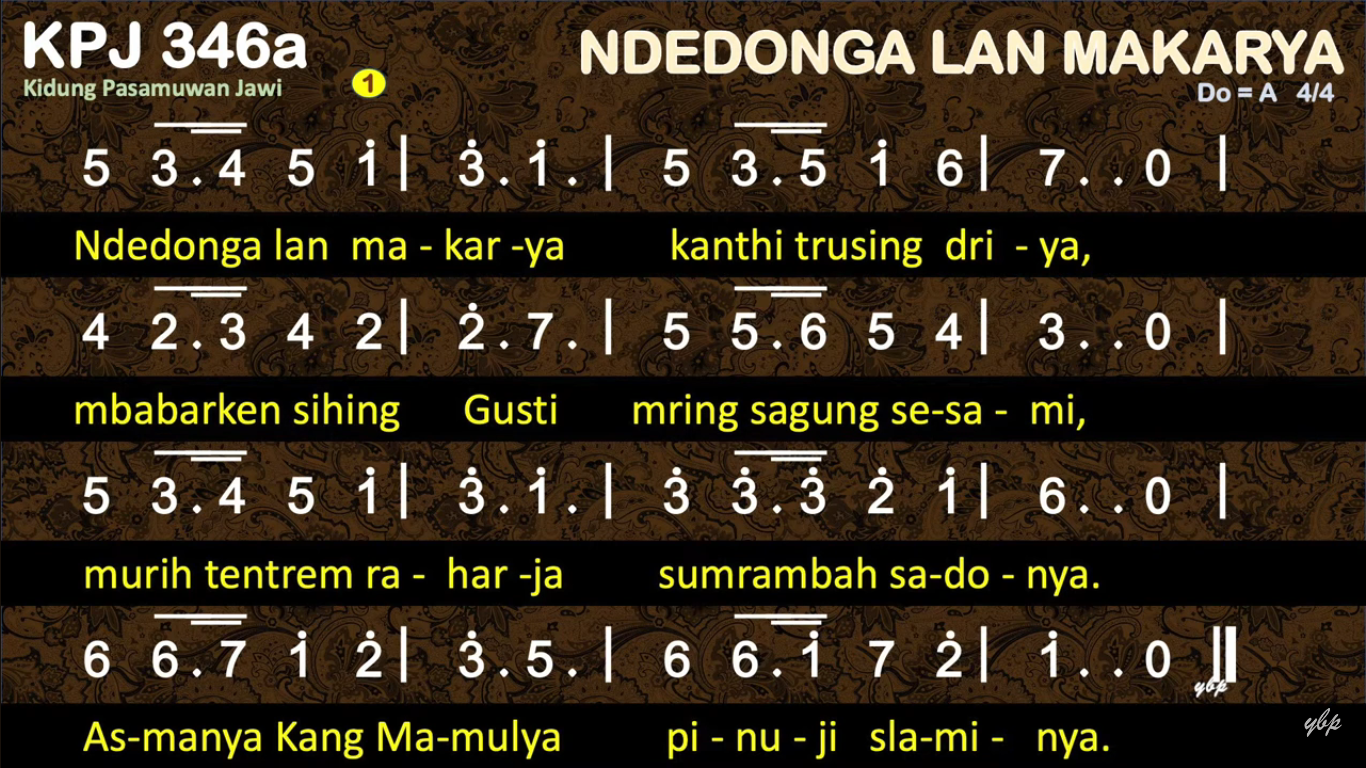 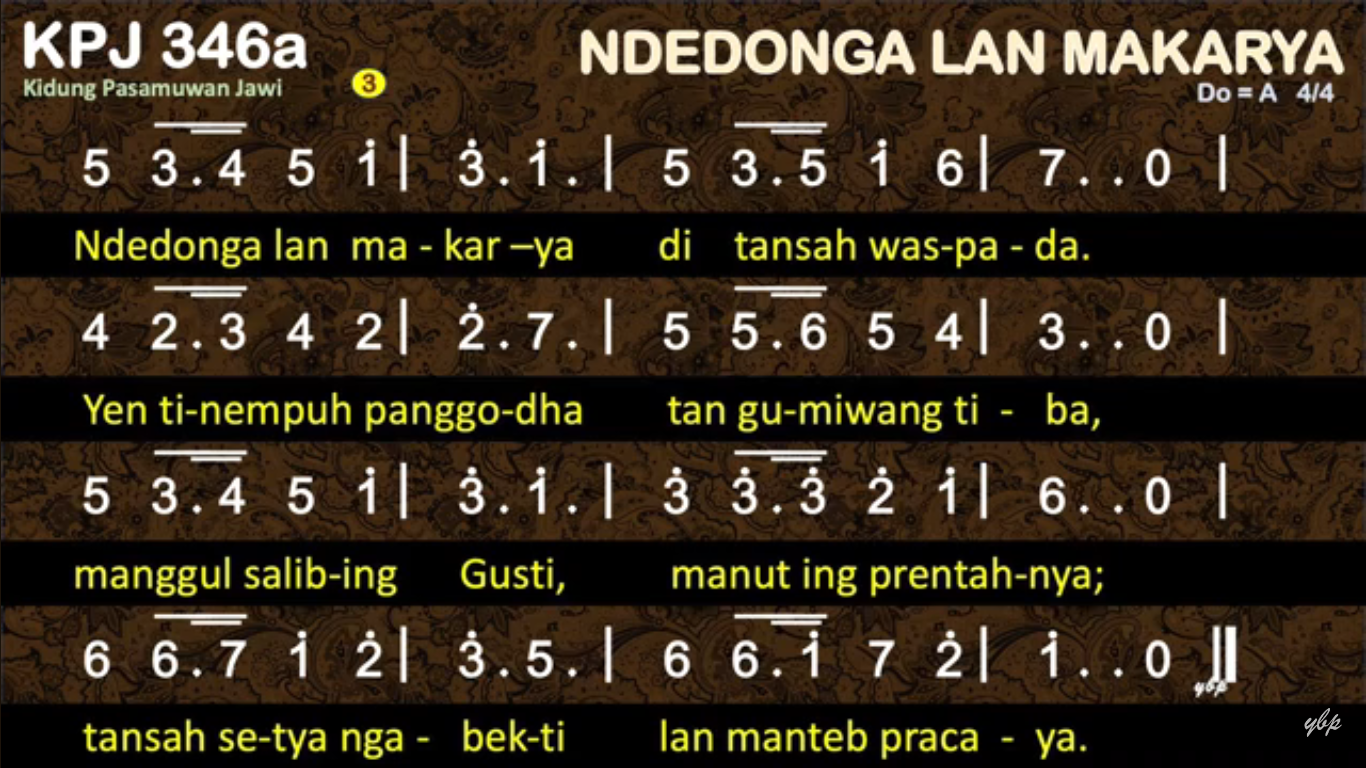 Sugeng Dinten Minggu,
Gusti Yésus Tansah Paring Berkah